Unit7 lesson3
Guo Yang is running.
WWW.PPT818.COM
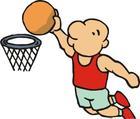 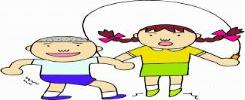 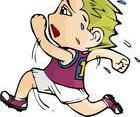 run
play basketball
skip
What are you doing?      I'm         ing.
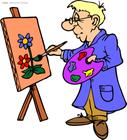 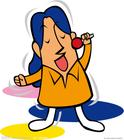 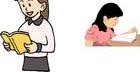 draw
sing
read
What are you doing?      I'm         ing.
What is he doing?      He is         ing.
What 's she doing?
She's reading.
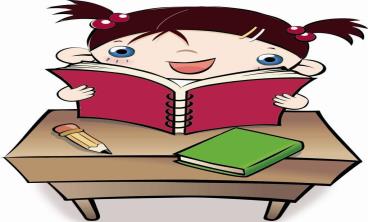 What 's he doing?
He's playing basketball.
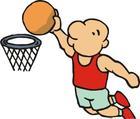 What 's she doing?
She's dancing.
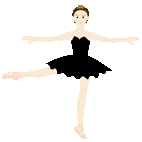 .
What 's he doing?
He's drawing.
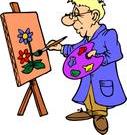 What 's he doing?
He's running.
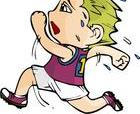 Today is our sports day.
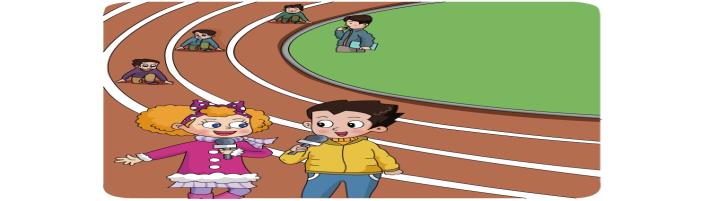 What's Guo Yang doing?
Guo Yang is running.
He is the winner.
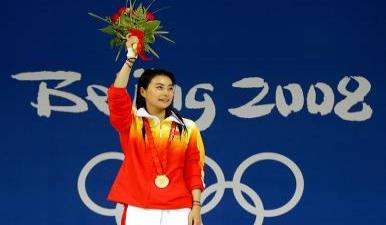 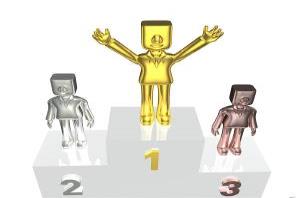 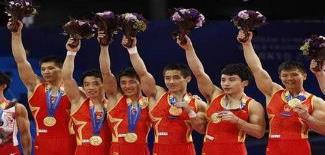 They are winners.
He is the winner.
1.What’s Wang Hong doing? 

She’s                                   .

2.What’s Danny doing? 

Danny’s                                  .
1.What’s Wang Hong doing? 

She’s   (                                        ) .
doing the long jump
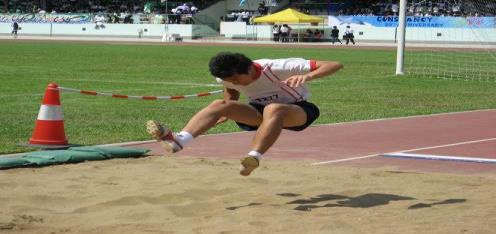 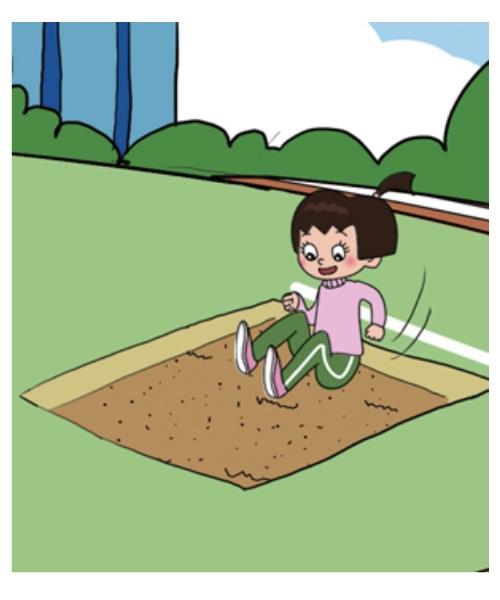 long jump

He’s doing the long jump.
She's doing the long jump.
2.What’s Danny doing? 

Danny’s(                                     ) .
doing the high jump
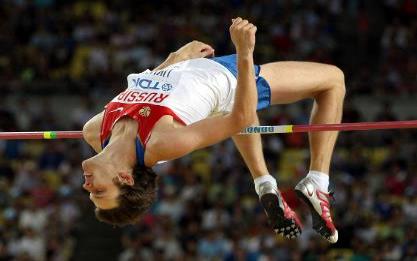 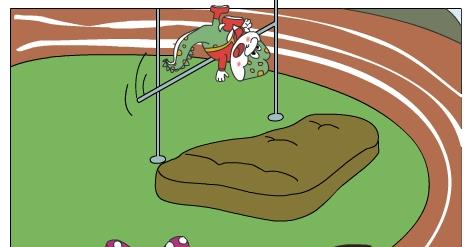 high jump

He’s doing the high jump.
Now,Danny is doing the high jump.
Let’s imitate the text.(仿读）
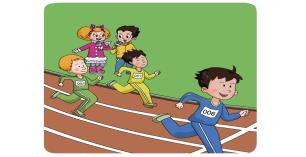 Guo Yang is _____.
He is the winner!
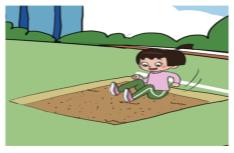 Wang Hong is _______.
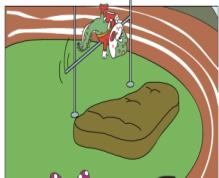 Denny is ________.
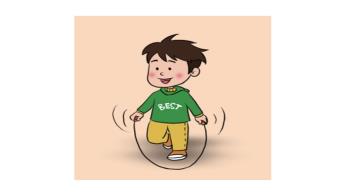 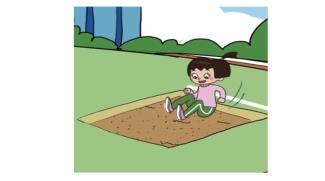 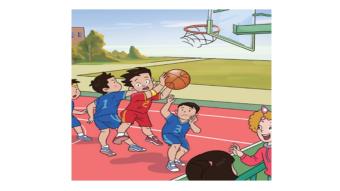 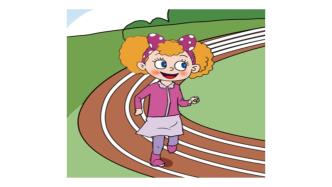 What’s ______doing?
She’s________./ He’s________.
Talk about our school life.
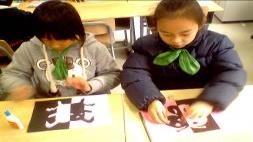 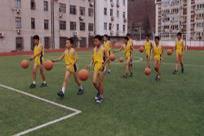 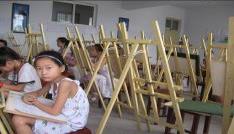 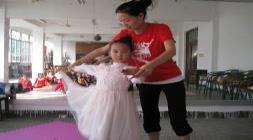 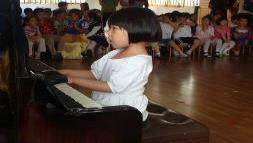 A: What’s she doing?
B: She’s         . 
A: What’s he doing?
C: He’s          . 
A: What’s she doing?
D: She’s          .
making things  
drawing
playing basketball
dancing
playing the piano
playing the erhu
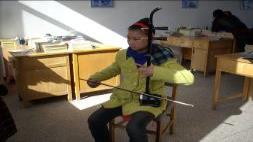